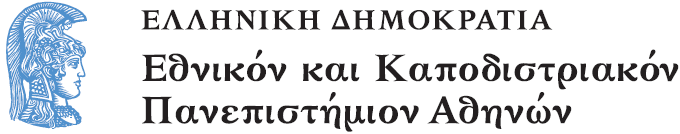 Το Εικονογραφημένο Βιβλίο στην Προσχολική Εκπαίδευση
Ενότητα 2.1: Μυθολογία

Αγγελική Γιαννικοπούλου
Τμήμα Εκπαίδευσης και Αγωγής στην Προσχολική Ηλικία (ΤΕΑΠΗ)
Διδακτική Πρακτική
Διδακτική πρακτική: 
Βιολέττα Ρουσάκου.
Μυθολογικό θέμα: Ήφαιστος, Αχιλλέας, Η ασπίδα της ειρήνης.
Βιβλίο: Καπλάνογλου, Μάνια. Η ασπίδα της ειρήνης / Μάνια Καπλάνογλου · εικονογράφηση Νικόλας Ανδρικόπουλος · επιμέλεια σειράς Καίτη Ι. Τοπάλη. - 1η έκδ. - Αθήνα: Ελληνικά Γράμματα, 2001.
[1]
O μύθος της ασπίδας της ειρήνης (1/3)
Ο Ήφαιστος, ο ξακουστός θεός της φωτιάς, γεννήθηκε στον Όλυμπο, αλλά τον μεγάλωσαν στο νησί της Λήμνου οι δυο όμορφες Νηρηίδες, η Θέτιδα και η Ευρυνόμη. Ήταν άσχημος αλλά έφτιαχνε όμορφα πράγματα.
Κι όταν η Θέτιδα του ζήτησε να φτιάξει μια ασπίδα για τον γιό της τον Αχιλλέα, αυτός αντί να σχεδιάσει πάνω της μάχες και αλληλοσκοτωμούς, τη γέμισε αστέρια, ουρανούς, ωκεανούς και ανθρώπους που οργώνουν τη γη και χορεύουν.
O μύθος της ασπίδας της ειρήνης (2/3)
Αυτός, λοιπόν, είναι ο μύθος μιας ασπίδας που θα προτιμούσε να βρίσκεται όχι στο πεδίο της μάχης, αλλά πάνω σ’ ένα τραπέζι, στην άκρη μιας αυλής. Ήταν το πρώτο και μοναδικό όπλο που φτιάχτηκε όχι για τον πόλεμο, αλλά για την ειρήνη.
O μύθος της ασπίδας της ειρήνης (3/3)
Συζήτηση για τον Ήφαιστο, τον Αχιλλέα και για την ασπίδα ως αμυντικό όπλο, δηλαδή όπλο που προστατεύει, με αφορμή την ασπίδα ενός παιδιού που τις απόκριες είχε ντυθεί «Αχιλλέας».
Ανάγνωση του βιβλίου
Μετά την ανάγνωση (1/2)
Προβολή των εικόνων του βιβλίου για να ξαναθυμηθούμε την ιστορία.
Μετά την ανάγνωση (2/2)
Εικόνες από τις σκηνές που αναπαρίστανται στην Ασπίδα της ειρήνης ή αλλιώς, την περίφημη ασπίδα του Αχιλλέα.
Δημιουργώντας τις δικές μας ασπίδες της ειρήνης
Σκηνές από περίοδο ειρήνης που δημιούργησαν τα παιδιά (1/5)
Ζωάκια που παίζουν.
Το πλοίο της ειρήνης.
Σκηνές από περίοδο ειρήνης που δημιούργησαν τα παιδιά (2/5)
Τα κοριτσάκια παίζουν στην αυλή.
Το προβατάκι βόσκει στο λιβάδι.
Σκηνές από περίοδο ειρήνης που δημιούργησαν τα παιδιά (3/5)
Ο αγρότης οργώνει το χωράφι του.
Τα παιδάκια παίζουν και σκαρφαλώνουν στα δέντρα.
Σκηνές από περίοδο ειρήνης που δημιούργησαν τα παιδιά (4/5)
Ηφαίστειο - Οι  άνθρωποι τρέχουν  να γλυτώσουν από τη λάβα.
Καπετάνιος που ταξιδεύει στους ωκεανούς.
Σκηνές από περίοδο ειρήνης που δημιούργησαν τα παιδιά (5/5)
Ήλιος λαμπερός - Η πεταλούδα πετάει στα λουλουδάκια.
Το τελικό αποτέλεσμα
Χρηματοδότηση
Το παρόν εκπαιδευτικό υλικό έχει αναπτυχθεί στo πλαίσιo του εκπαιδευτικού έργου του διδάσκοντα.
Το έργο «Ανοικτά Ακαδημαϊκά Μαθήματα στο Πανεπιστήμιο Αθηνών» έχει χρηματοδοτήσει μόνο την αναδιαμόρφωση του εκπαιδευτικού υλικού. 
Το έργο υλοποιείται στο πλαίσιο του Επιχειρησιακού Προγράμματος «Εκπαίδευση και Δια Βίου Μάθηση» και συγχρηματοδοτείται από την Ευρωπαϊκή Ένωση (Ευρωπαϊκό Κοινωνικό Ταμείο) και από εθνικούς πόρους.
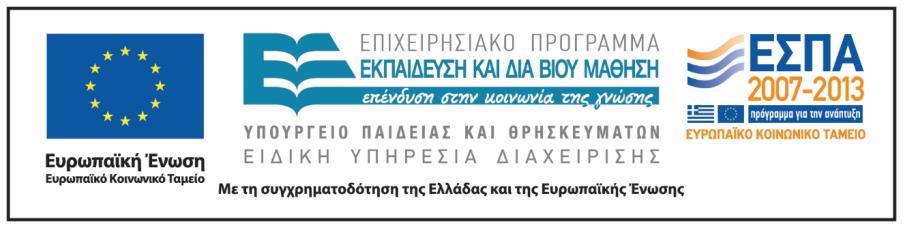 Σημειώματα
Σημείωμα Ιστορικού Εκδόσεων Έργου
Το παρόν έργο αποτελεί την έκδοση 1.0.
Σημείωμα Αναφοράς
Copyright Εθνικόν και Καποδιστριακόν Πανεπιστήμιον Αθηνών, Αγγελική Γιαννικοπούλου 2015. Βιολέττα Ρουσάκου, Αγγελική Γιαννικοπούλου. «Το Εικονογραφημένο Βιβλίο στην Προσχολική Εκπαίδευση. Μυθολογία. Η ασπίδα της ειρήνης». Έκδοση: 1.0. Αθήνα 2015. Διαθέσιμο από τη δικτυακή διεύθυνση: http://opencourses.uoa.gr/courses/ECD5/.
Σημείωμα Αδειοδότησης
Το παρόν υλικό διατίθεται με τους όρους της άδειας χρήσης Creative Commons Αναφορά, Μη Εμπορική Χρήση Παρόμοια Διανομή 4.0 [1] ή μεταγενέστερη, Διεθνής Έκδοση. Εξαιρούνται τα αυτοτελή έργα τρίτων π.χ. φωτογραφίες, διαγράμματα κ.λπ.,  τα οποία εμπεριέχονται σε αυτό και τα οποία αναφέρονται μαζί με τους όρους χρήσης τους στο «Σημείωμα Χρήσης Έργων Τρίτων».
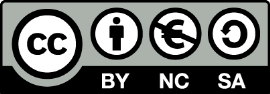 [1] http://creativecommons.org/licenses/by-nc-sa/4.0/ 

Ως Μη Εμπορική ορίζεται η χρήση:
που δεν περιλαμβάνει άμεσο ή έμμεσο οικονομικό όφελος από τη χρήση του έργου, για τον διανομέα του έργου και αδειοδόχο.
που δεν περιλαμβάνει οικονομική συναλλαγή ως προϋπόθεση για τη χρήση ή πρόσβαση στο έργο.
που δεν προσπορίζει στον διανομέα του έργου και αδειοδόχο έμμεσο οικονομικό όφελος (π.χ. διαφημίσεις) από την προβολή του έργου σε διαδικτυακό τόπο.

Ο δικαιούχος μπορεί να παρέχει στον αδειοδόχο ξεχωριστή άδεια να χρησιμοποιεί το έργο για εμπορική χρήση, εφόσον αυτό του ζητηθεί.
Διατήρηση Σημειωμάτων
Οποιαδήποτε αναπαραγωγή ή διασκευή του υλικού θα πρέπει να συμπεριλαμβάνει:
το Σημείωμα Αναφοράς,
το Σημείωμα Αδειοδότησης,
τη δήλωση Διατήρησης Σημειωμάτων,
το Σημείωμα Χρήσης Έργων Τρίτων (εφόσον υπάρχει),
μαζί με τους συνοδευτικούς υπερσυνδέσμους.
Σημείωμα Χρήσης Έργων Τρίτων
Το Έργο αυτό κάνει χρήση των ακόλουθων έργων:
Εικόνα 1: Εξώφυλλο του βιβλίου «Η ασπίδα της ειρήνης: Ο Ήφαιστος και η ασπίδα του Αχιλλέα» / Μάνια Καπλάνογλου · εικονογράφηση Νικόλας Ανδρικόπουλος · επιμέλεια σειράς Καίτη Ι. Τοπάλη. - 1η έκδ. - Αθήνα: Ελληνικά Γράμματα, 2001. Biblionet.